BiometricAuthentication
Andrea Blanco
Binglin Li
Brian Connelly
What is Biometric Authentication
Biometrics Authentication is associated with utilization of distinctive physiological characteristics for identifying individuals.

Biometrics Authentication can be used in almost any application that requires the accurate identification of an individual. This ranges from computers where a fingerprint scan on the mouse can verify the identity of a user to nuclear power plants where various biometrics are used to restrict access to the critical systems.
Types of Biometric Authentication
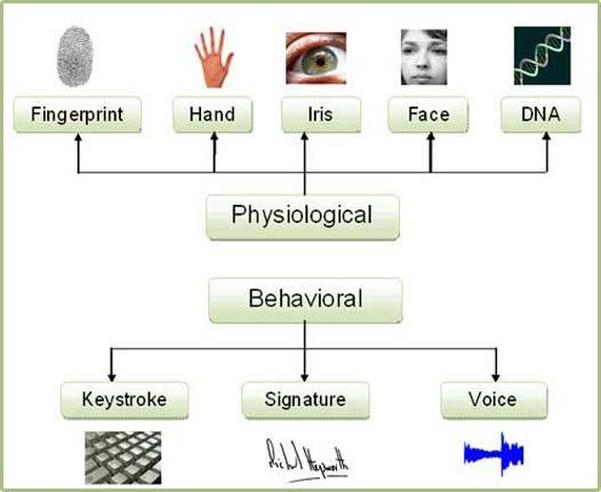 How does Biometric Authentication work
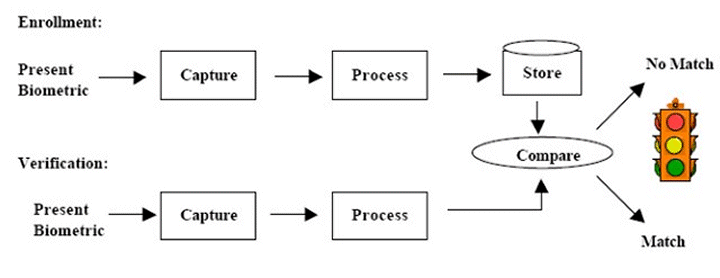 How does Biometric Authentication work
Example of Fingerprint Enrollment
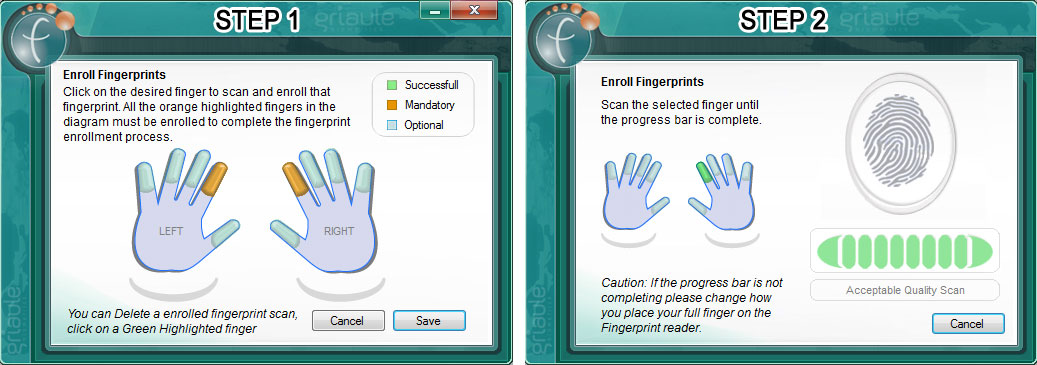 How does Biometric Authentication work
Example of Fingerprint Verification
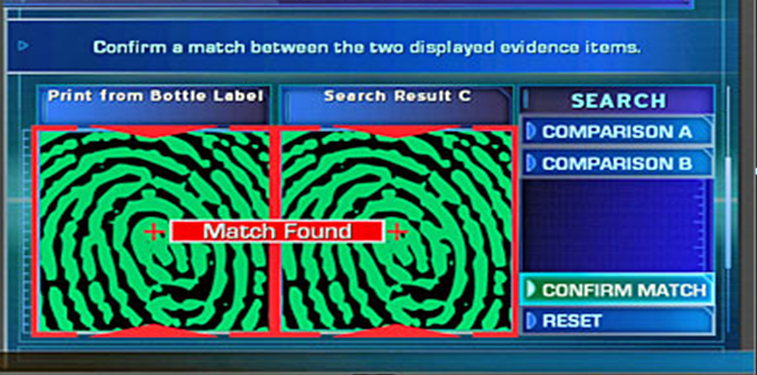 Advantages
No need to remember:
Special access codes 
Required password
No need to carry:
Physical access cards 
Personal Identification such as driver licenses 
Creates more difficulty in counterfeiting personal identification details due the fact that biometrics are not easily lost, stolen, hacked, duplicated, or shared. Biometrics amplify existing security techniques like password requirements.
Office of Biometric Identity Management Identification Services


“To authenticate, users have to supply a password ("something they know") as well as information from a second factor – typically "something they have," such as a one-time password generator token.” 1
1 http://www.esecurityplanet.com/trends/biometric-authentication-how-it-works.html
Biometrics Strengths and Considerations
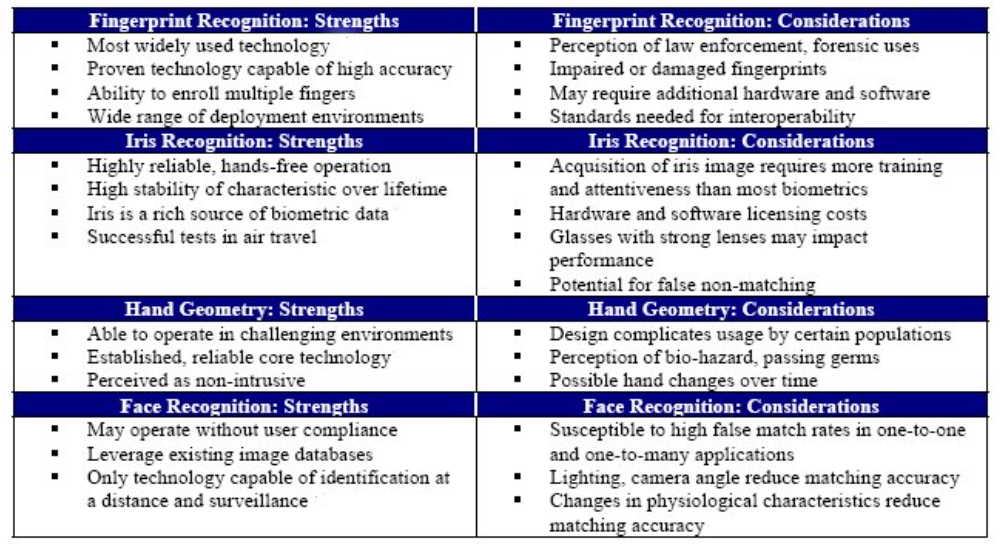 Risks and Controls
Risks and Controls (Cont…)
[Speaker Notes: Biometric factors  are not secrets as passwords or tokens are which could be spoofed
Biometric factors cannot be revoked or changed
System compatibility issues
Costs
False Positives and False Negatives

Office of Biometric Identity Management Identification Services]
Residual Risks
Criminals may use the information stored on advanced systems to commit crimes and compromise the safety and security of  individuals. 
Countries may opt to share the information gathered on individual personal identification details
Violation of privacy, safety and constitutional laws of certain countries.
Example Risk Video